Welcome
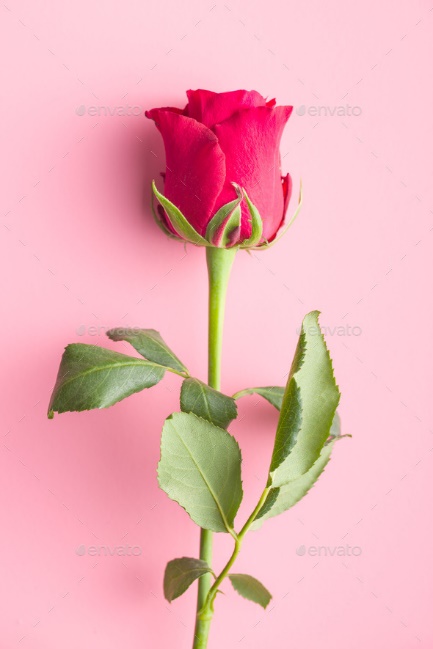 Presented by:

Md. Shafiur Rahman
Master trainer mathematics 
Olympiad. (dpe)
Assistant  teacher 
Border Guard Govt. Primary School
Kalikaccha, Sarail, Brahmanbaria
Gmail: shafiur33@gmail.com
Mobile No: 01728434363
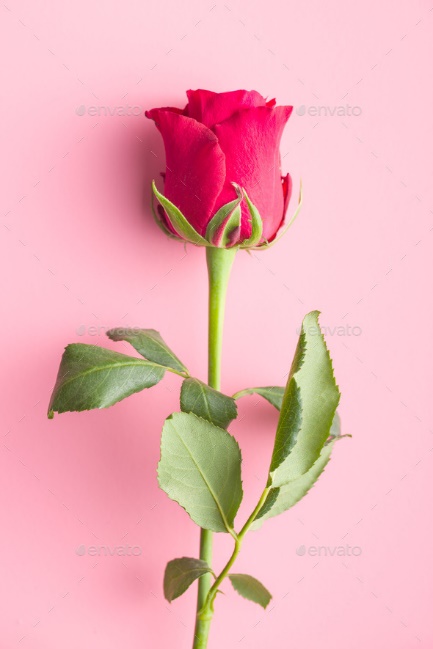 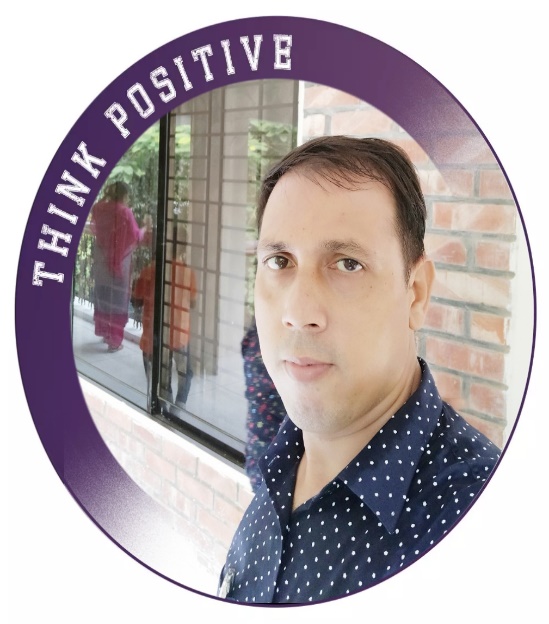 Today’s lesson:
       Simple commands and 
instructions
Class: one 
Unit :5 
Lesson:1(B)
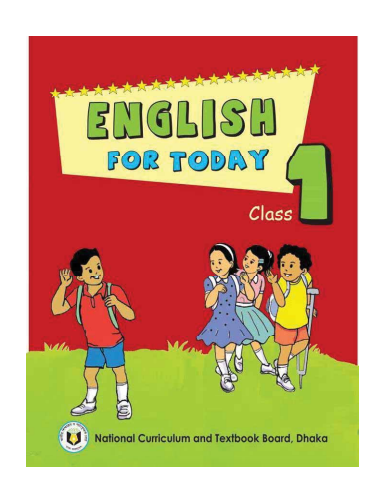 Learning  outcomes:
Students will be able to
7.1.1 .Give simple commands and instructions




.
Warm up:
Recite  the rhyme:
              Good bye goodbye-----to ply
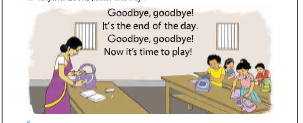 Lesson  announce:
Commands
Teachers input
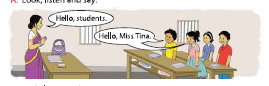 Stand up.
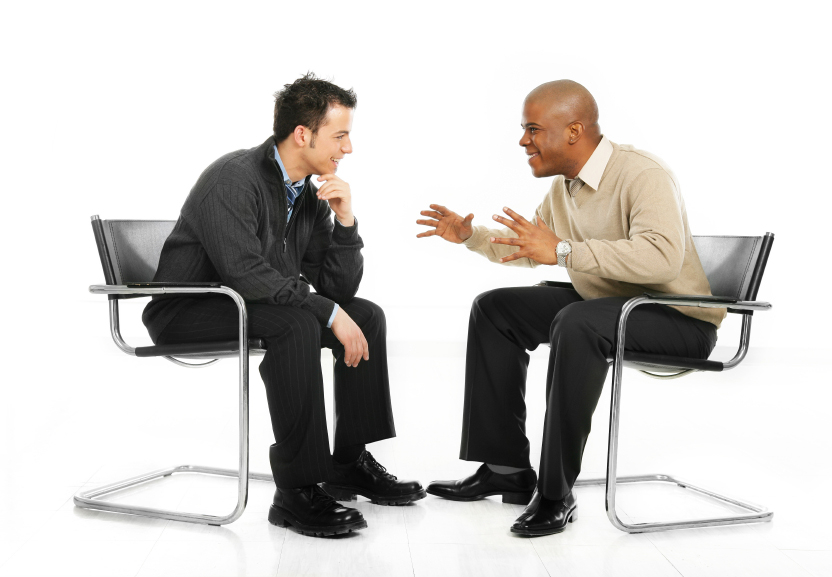 Sit down.
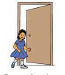 Go to the door.
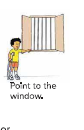 Point to the window.
Practice:
Group work
Every two bench make a group. And
Practice simple commands.
Pair work
Salam and asif make a group.

    Reka and  Sheela make a group.
Another group turn by turn.
Practic s commands by every Pair.
(a) Stand up.
(b) Sit down.
(c) Go to the door.
(d) Point to the window.’’
Evulation
ORAL QUESTION:
1.Salma stand up
2.Reka Go to the door
3.Mobin go to the window.
Ending the class
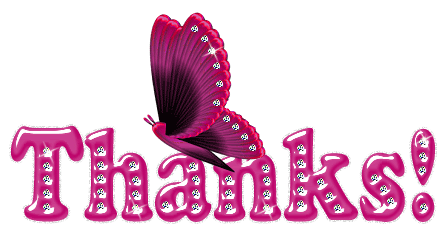